EVALUACIÓN
Evaluación formativa
Continua, cualitativa e individual
Valorar el progreso y esfuerzo de los alumnos
Aprendizaje significativo
Construir conexiones horizontales
Recurso didáctico para reflexionar sobre el aprendizaje
Reflejar las experiencias y emociones de los alumnos durante todo el proceso de la UD
Fomenta la autoevaluación
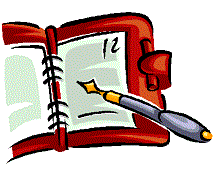 DIARIO DE CLASE (50%)
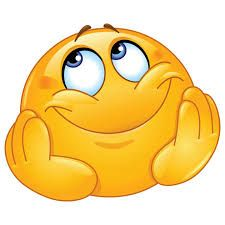 Representación esquemática y visual de los contenidos
Aprendizaje significativo
Conexión de los contenidos
Realizar tres mapas conceptuales de manera grupal con la herramienta Cmaptools
MAPAS CONCEPTUALES (20%)
Movimientos respiratorios
Definición y funciones del aparato respiratorio
Partes del aparato respiratorio
Capacidad reflexiva y creativa
Crear dos grupos (a favor y en contra) 
Visualizar dos fotografías (paisaje natural y urbano)
Valorar la importancia del entorno y sus influencias en la salud humana  enfermedades respiratorias 
Proponer medidas preventivas 
Rúbrica
DEBATE (20%)
Realizar un Kahoot! de 10 preguntas sobre todos los contenidos trabajados en la UD
Consolidación de los contenidos
Bajo porcentaje  mayor importancia al progreso y esfuerzo
PRUEBA FINAL (10%)
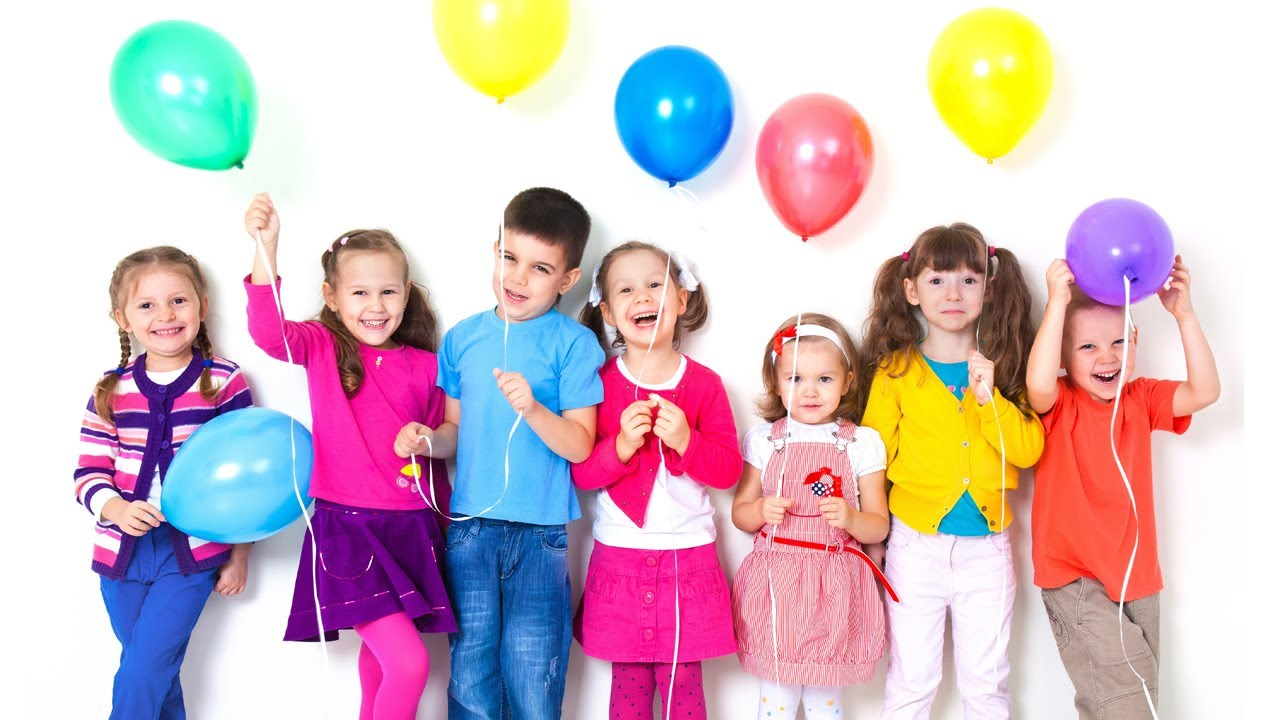